Peer Stakeholder-Product Validation Review (PS-PVR) For the Full Maturity of GOES-18 GMAG L1b Product
September 27, 2023
GOES-R Calibration Working Group (CWG)

Presenter: Aspen Davis1
Contributors: Paul Loto’aniu1, Aspen Davis1, Alison Jarvis1, Michael Grotenhuis2, Alessandra Pacini1, Fadil Incleoglu1, Sarah Auriemma1, Fred Rich3
 1NOAA-NCEI / CU-CIRES, 2NASA-GSFC, 3MIT Lincoln-Labs
This review incorporates results from NASA, PLTs, and MIT.
Outline
GMAG Overview
Instrument Status Review
Product Quality Evaluation
Summary of GMAG Anomalies and Resolution Status
PLPTs Supporting Assessment for Full Status
Full Maturity Assessment
Summary and Recommendations
2
GOES-18 GMAG L1b Product Full PS-PVR
MAG OVERVIEW
3
GMAG Overview
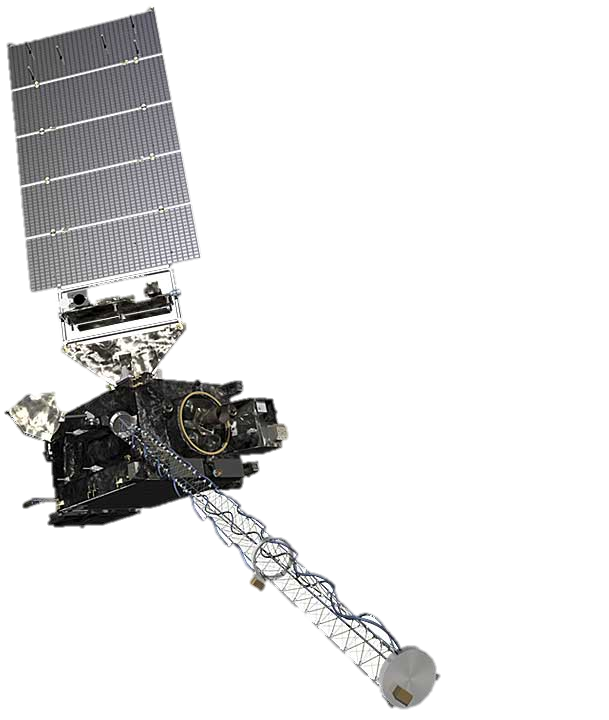 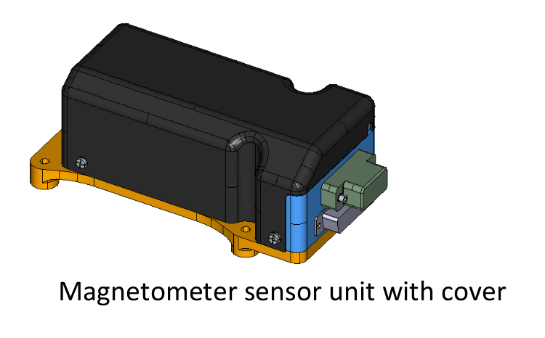 Inboard (IB) GMAG
0.3 nT noise requirement (excluding arcjet firings).

1 nT accuracy requirement (but performance requirements for GOES-16/GOES-17 were loosened).

Two boom-mounted fluxgate magnetometers - Inboard GMAG (IB) 6.3 m from boom base and Outboard GMAG (OB) 8.5 m from the base. 

GOES-18 has new sensor units, called GMAG, built by NASA-GSFC Planetary Magnetospheres Lab in Maryland, under a contract separate from the spacecraft.
Outboard (OB) GMAG
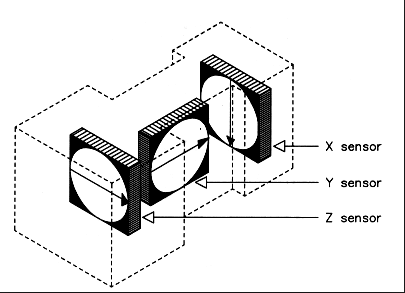 Data Usage
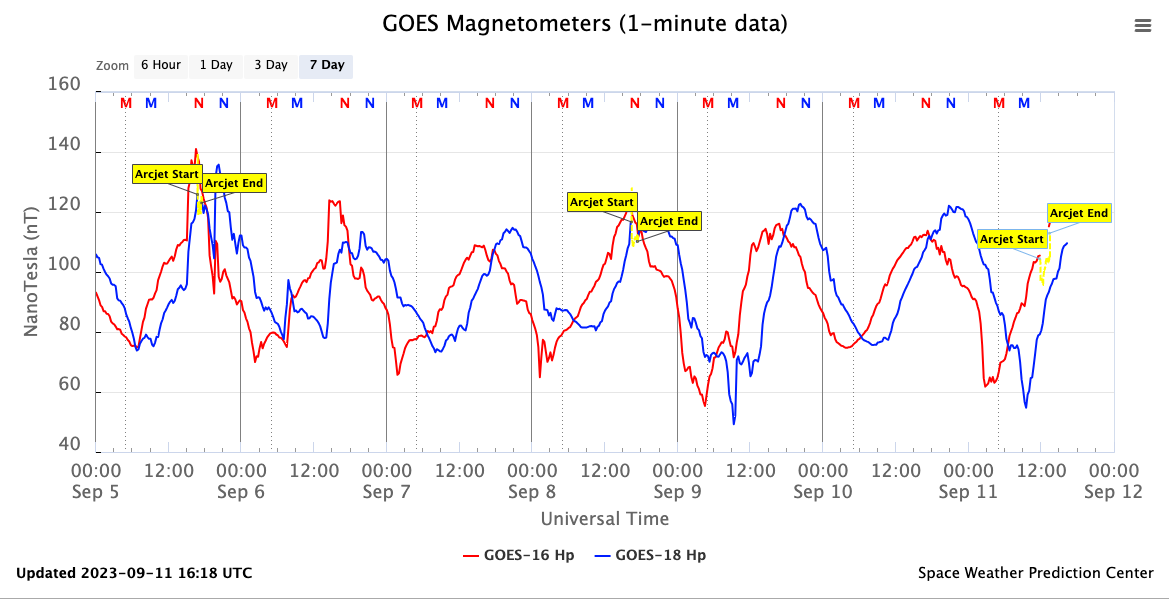 Operationally used by forecasters at SWPC
Real-time magnetometer dashboard on SWPC website
GOES-16
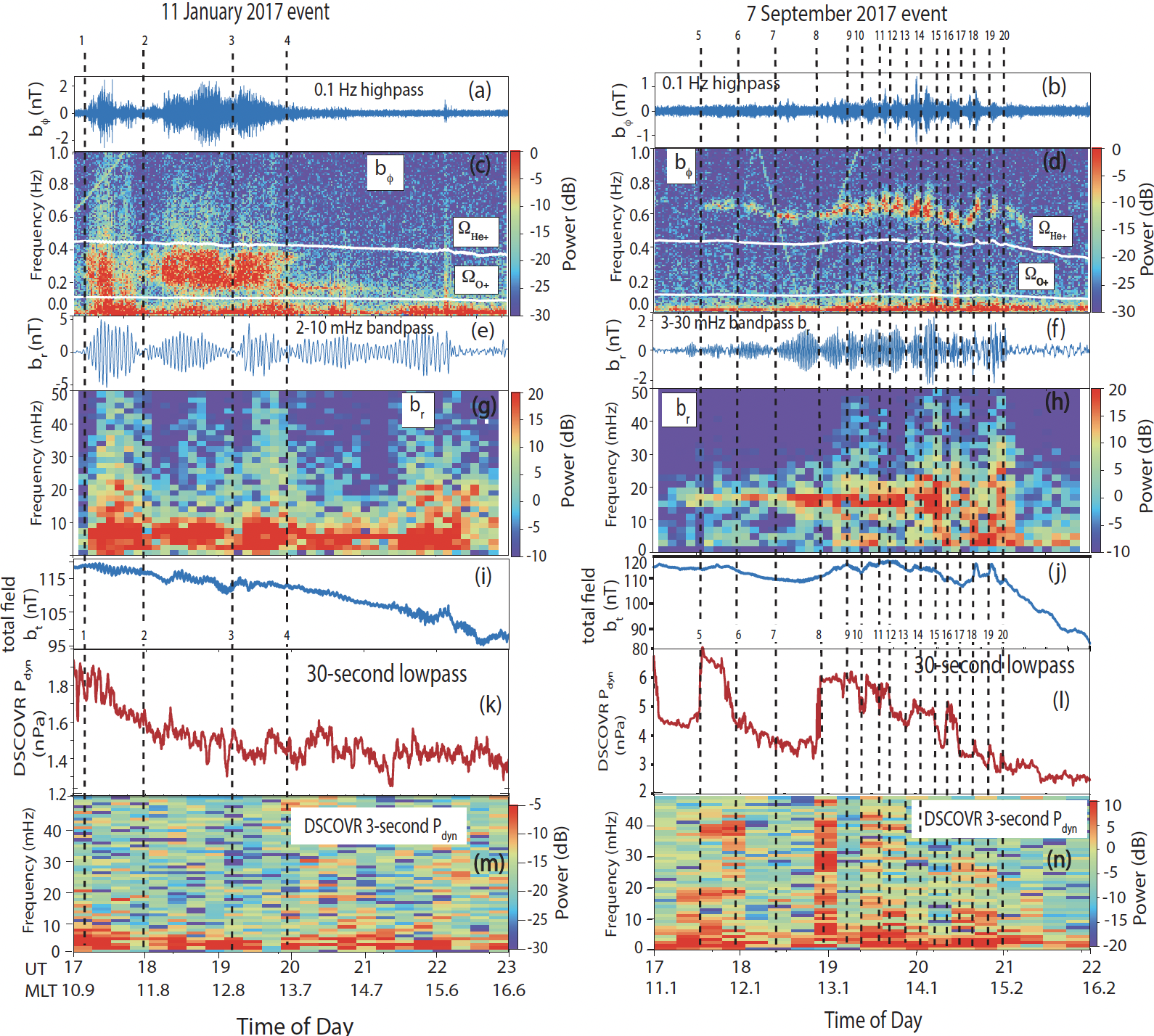 https://www.swpc.noaa.gov/products/goes-magnetometer
Scientific usage for research 
Event identification
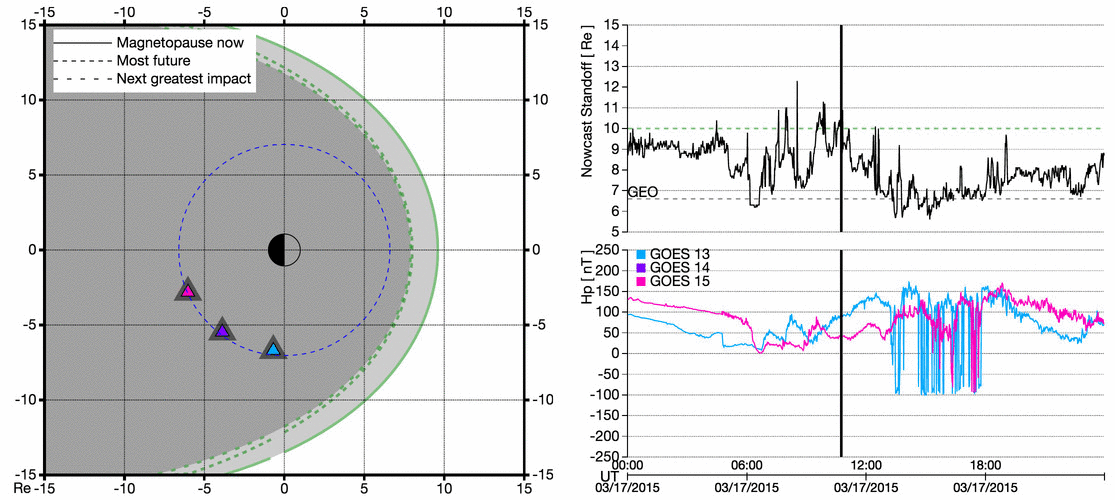 Figure 1, Loto’aniu et al. 2020, https://doi.org/10.1002/essoar.10503339.1
Continuing towards operational implementation of products such as magnetopause crossing identification
5
GOES-18 GMAG L1b Product Full PS-PVR
INSTRUMENT STATUS OVERVIEW
6
Data availability
GOES-17 yaw flip
Considerations 

GOES-18 PLT period was considerably condensed, thus there is less data collected at provisional + 1year 



PLPT requirements limit the number of 
      days that are usable :
GOES-18 launched on March 1, 2022
quiet field conditions (Kp < 2)
days with no arcjet firings
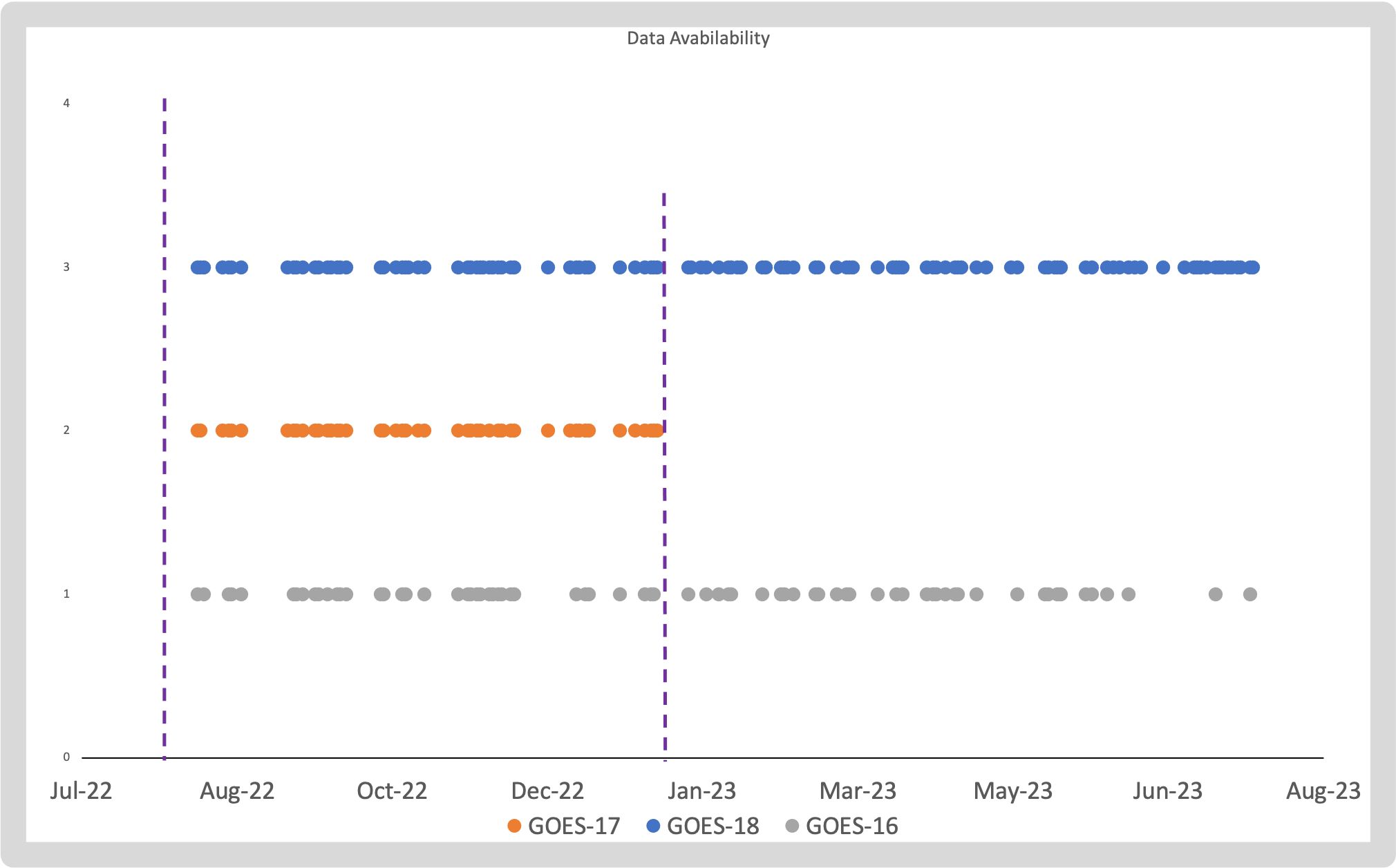 GOES-18 Calibrations Applied to GPA
GOES-17 L1b products stop
GOES-18 zero-offset calibrations were applied to the GPA in August, 2022 (6 months after launch) 


GOES-17 has limited data availability due to storage mode entry


GOES-16 arcjets went through periods of increased firing activity
G-18
G-17
G-16
7
Milestones Timeline
8
GOES-18 GMAG L1b Product Full PS-PVR
PRODUCT QUALITY EVALUATION
9
GMAG Specific ADRs/WRs
10
GMAG Specific ADRs/WRs
11
Summary of Major Anomalies
12
ADR 1232 Irregular Timestamps
G18 L1b pre-fix
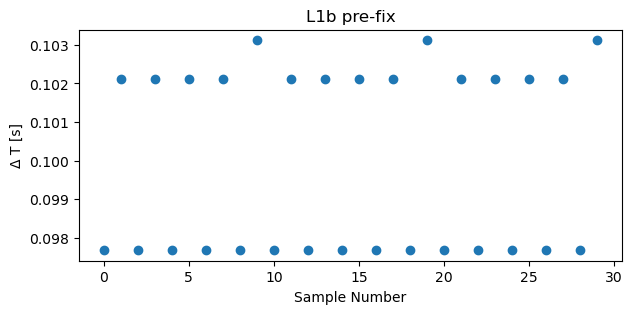 • Initially post-launch, there was an irregular difference between consecutive GMAG timestamps (delta), i.e. timestamps did not repeat every 0.1 sec


•NOT due to a problem with the instrument; delta is within requirements, just not at regular intervals 


•This created issues for L1b -> L2 NCEI and SWPC operational processing:
 L2 algorithms assume regular timestamps at exactly 0.1 sec intervals

This is an issue because SWPC operationally uses L2 mag data
Irregular L1b timestamp
G18 L2 pre-fix
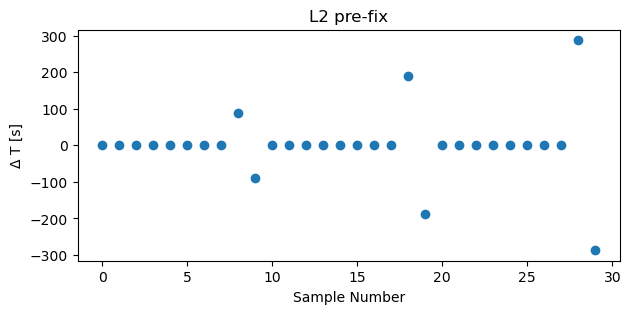 Results in large differences in L2 timestamps
13
ADR 1232 Irregular Timestamps
G18 L1b post-fix
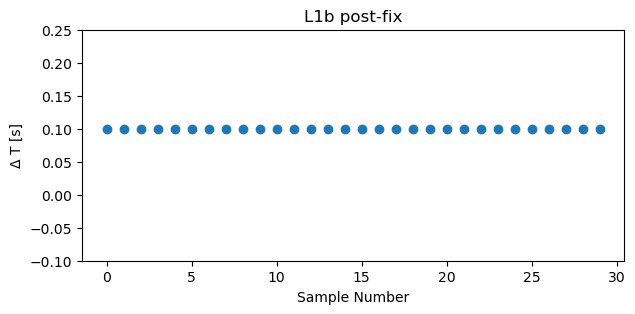 Resolution : round timestamps to make them regular 


Fix was successfully included in publicly available L2 files starting December 7, 2022
G18 L2 post-fix
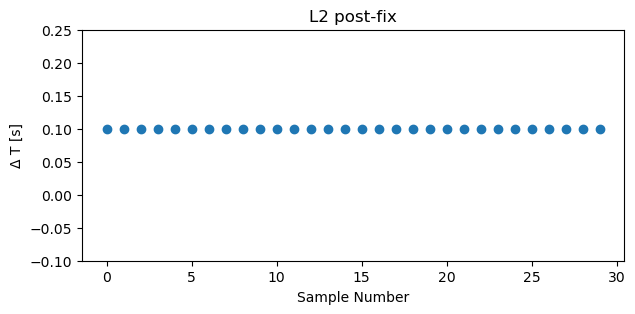 Regular ΔT
Between timestamps
14
GOES-18 Arcjet Firings
Arcjet firings have interference effects on magnetometer data, similar to GOES-16 and 17

GOES – 18 firings generally occur for up to 90 minutes once every 4 days

GOES-18 correction matrices are applied and correct some of the effect, but the correction is not always valid

Firings are flagged

NCEI has ongoing work to develop a better correction method
GOES-18 OB L1b
During Arcjet Firing
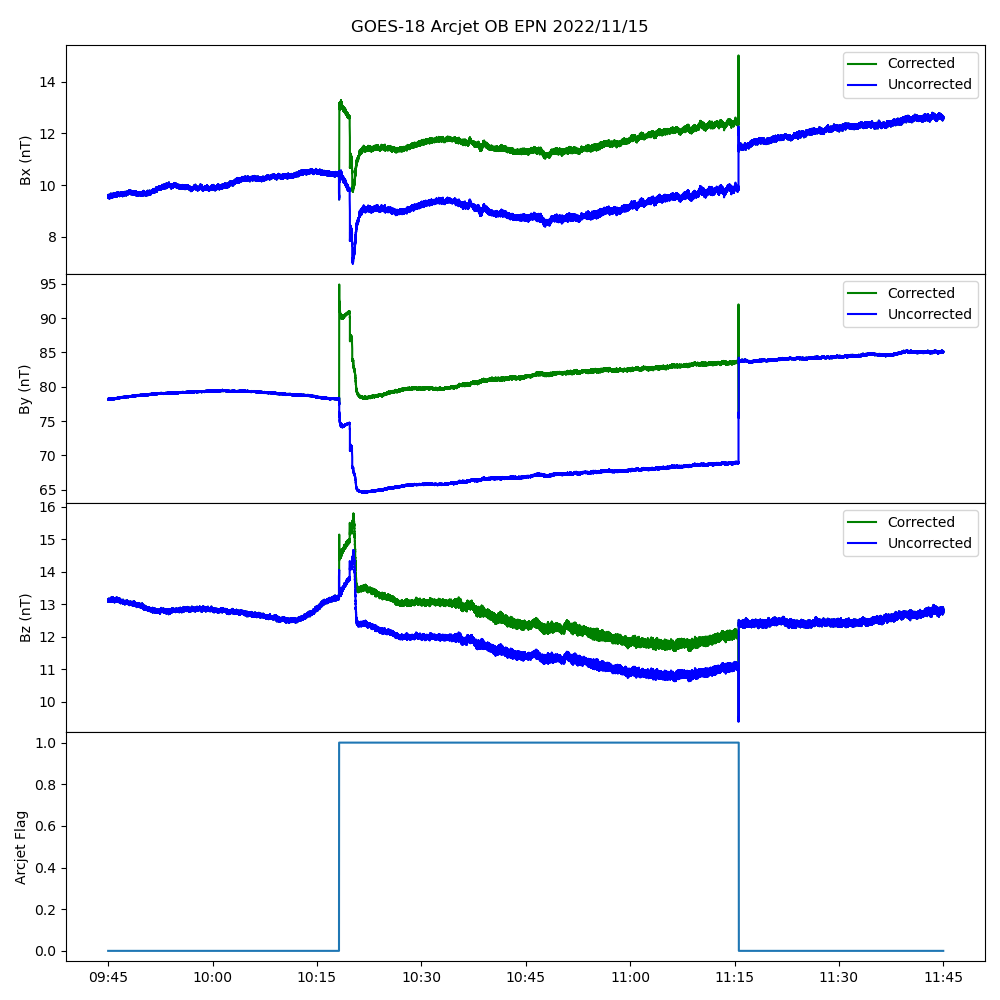 Corrected
E
Uncorrected
P
N
Flag
15
Full Validation - PLPTs
GOES-R 410-R-Beta, Provisional and Full validation-Readiness Implementation and Management Plan-0317 V2.0
16
RIMP v2 PLPT-MAG-001
Issues with magnetic field model input data
Models are essential for comparisons to satellites (PLPT 001) and allow for inter-satellite comparisons (PLPT 002) by correcting for longitudinal effects
OP77 ; quiet field with no solar wind input data, used to compare observations to quiet conditions
TS04 ; requires solar wind input data (OMNI NASA database or DSCOVR), better at estimating realistic conditions
Good quality, continuous solar wind input data is becoming less available as measurement quality for WIND and ACE degrade and DSCOVR faraday cup issues continue
17
RIMP v2 PLPT-MAG-001
Comparison to quiet field models (TS04 and OP77)
Typical example 
model outputs vs GMAG measurements
GOES-18 1minute average data was compared to the Tysganenko 2004 (TS04) and the Olson-Pfitser 1977 (OP77) models for quiet field conditions for 90 days

Mean difference of GMAG – Model is less than 5nT

Our implementation of TS04 model successfully incorporates solar wind parameters that are propagated from DSCOVR (L1) to the Earths bow-shock

NCEI has a quiet field L2 product using OP77. Including TS04 model is part of future work
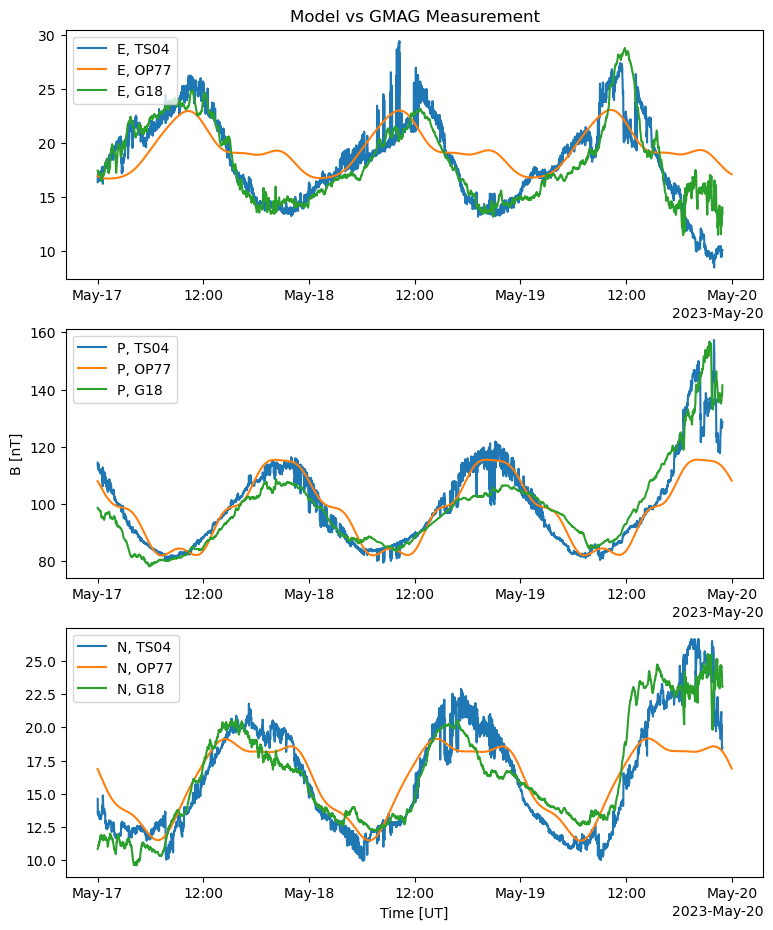 Spikes due to DSCOVR issues
18
RIMP v2 PLPT-MAG-002
Cross-Satellite Comparisons (GOES-17)
Hourly Average 
GOES-18 – GOES-17
Data used are from “co-location”, when the two spacecraft were located close together

Hourly average of the difference between GOES-18 and GOES-17 measurements

Some differences are expected due to thermal issues on GOES-17, especially with the IB sensor
    
GOES-17 MAG L1b products stopped being publicly produced on January 10th, 2023

Note: GOES-17 underwent a yaw flip on September 7th, 2023, which requires correcting the data. Fred Rich provided correction values and methodology
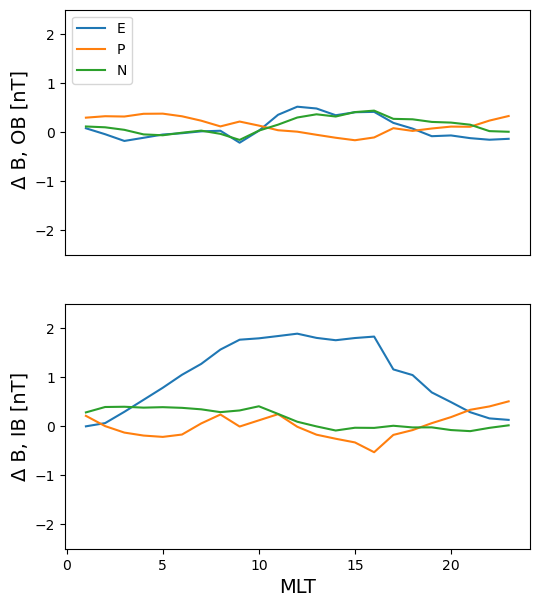 OB
IB
19
RIMP v2 PLPT-MAG-002
Cross-Satellite Comparisons (GOES-17)
Daily Mean
GOES-18 OB-IB vs 
GOES-17 OB-IB
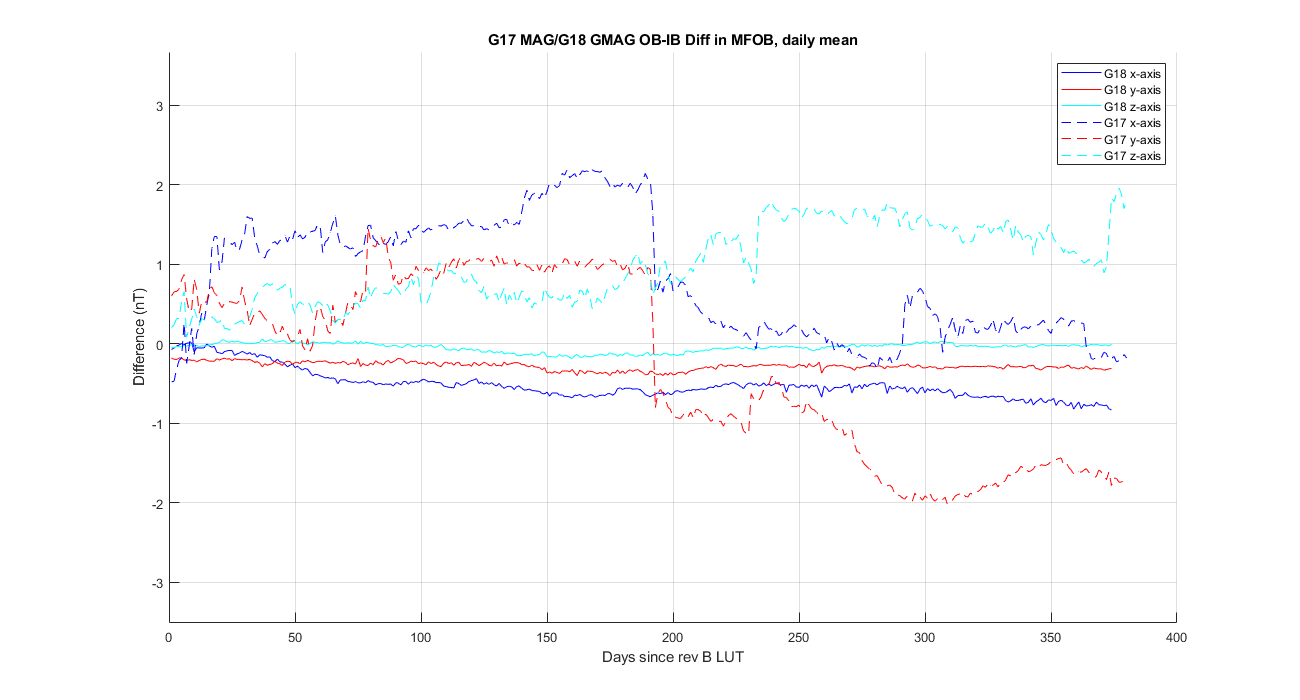 OB
GOES-17 OB heater setpoint change
The daily mean of GOES-18 OB-IB has much less drift over time than GOES-17 OB-IB
GOES-18 differences are much closer to zero than GOES-17 
note: this plot includes days of all Kp conditions

Plot provided by NASA Flight
20
RIMP v2 PLPT-MAG-002
Cross-Satellite Comparisons (GOES-16, -17 and -18)
Hourly Average Diurnal Trend 
by satellite
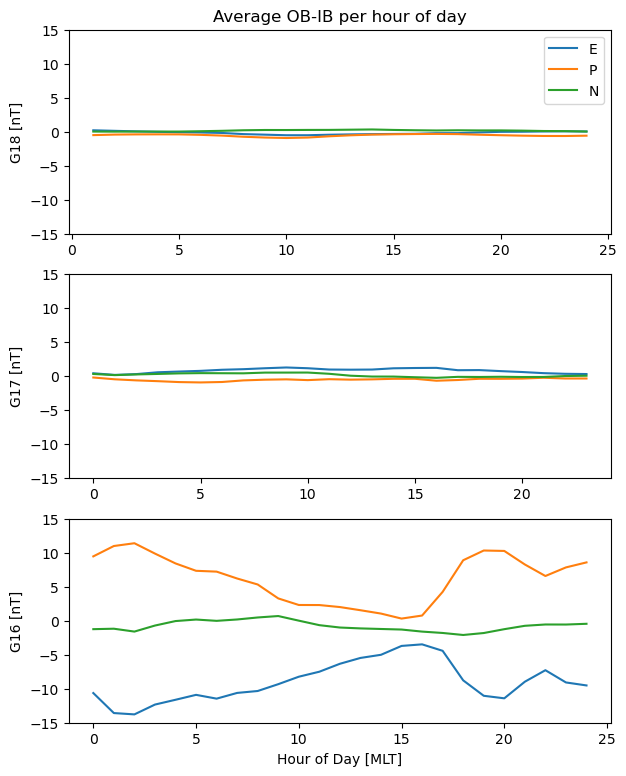 Hourly average OB – IB difference for each  magnetometer suite, shows the average diurnal trend for the data length


Note : GOES-17 has significantly fewer days that meet the selection criteria, thus its average difference may be affected 


The significant diurnal trend seen in GOES-16 is improved for GOES-17 and GOES-18
 

Inter-satellite OB-IB comparisons are a better indicator of performance than model comparisons, but are subject to issues in each satellite 

These results confirm those from provisional, with a longer analysis period
G18 OB-IB
OB-IB [nT]
Data length: 78 days
G17 OB-IB
OB-IB [nT]
Data length: 47 days
G16 OB-IB
OB-IB [nT]
Data length: 78 days
21
RIMP v2 PLPT-MAG-002
Cross-Satellite Comparisons (GOES-16,-17 and -18)
GOES-16
GOES-18
GOES-17
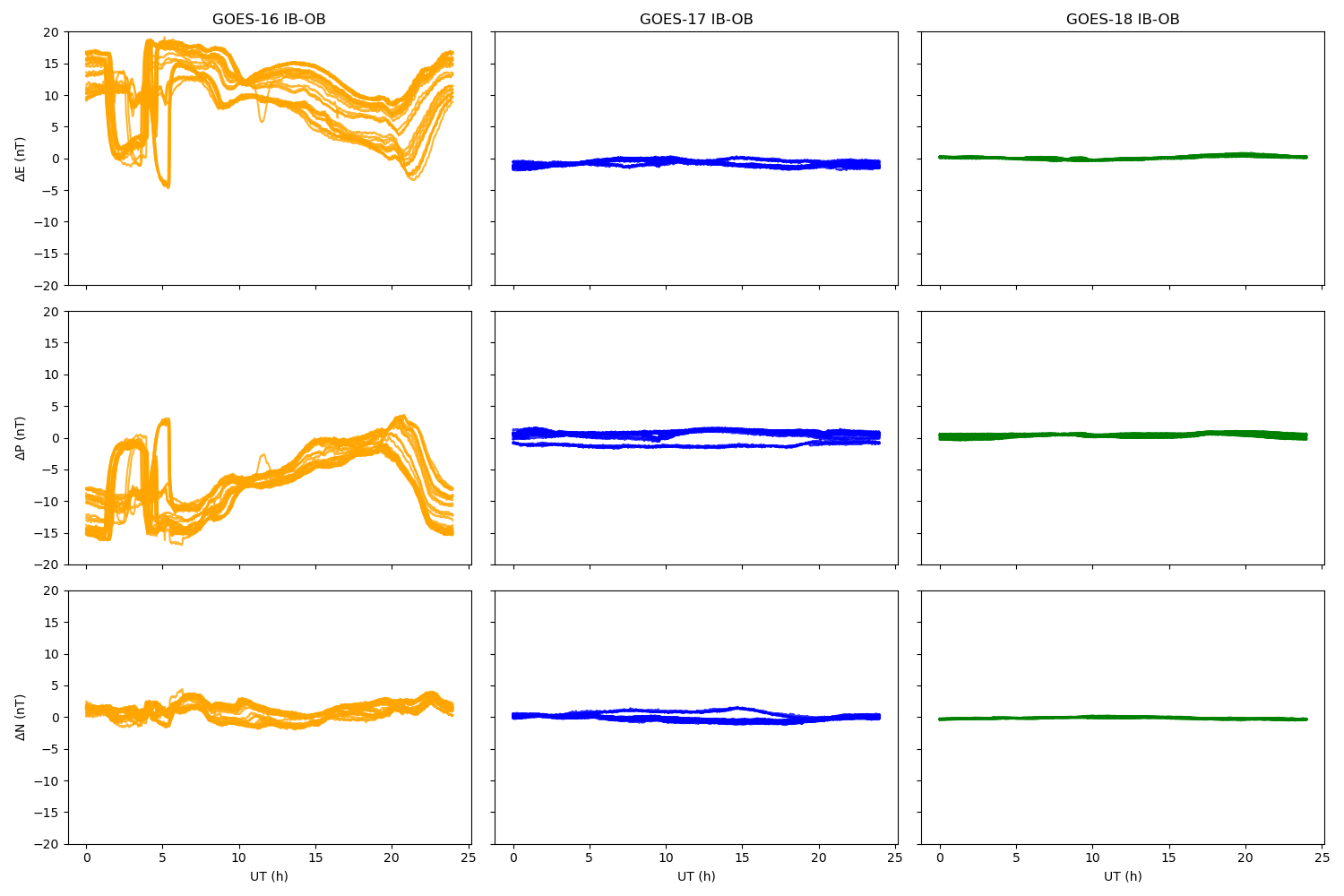 Daily IB – OB differences overlayed

Ideally, overlayed plots would show the same IB-OB difference every day, i.e. no spread

The spread of GOES-16 differences shows seasonal sensitivity, and profile shape shows diurnal trends

GOES-18 shows great improvement
IB-OB
E
IB-OB
P
IB-OB
N
22
RIMP v2 PLPT-MAG-002
Cross-Satellite Comparisons (GK2A)
GOES-18 GMAG compared to
Korean GK2A SOSMAG
The Korean Meteorological Administration has a geostationary satellite, GEO-KOMPSAT-2A (GK2A) with magnetometers on board


NCEI is involved in a unique opportunity for cross-satellite inter-calibration


This is part of initial work for comparisons between the GOES-R satellites and the GK2A magnetometers

 
This is a typical example comparison, with longitudinal corrections done by subtracting the TS04 model
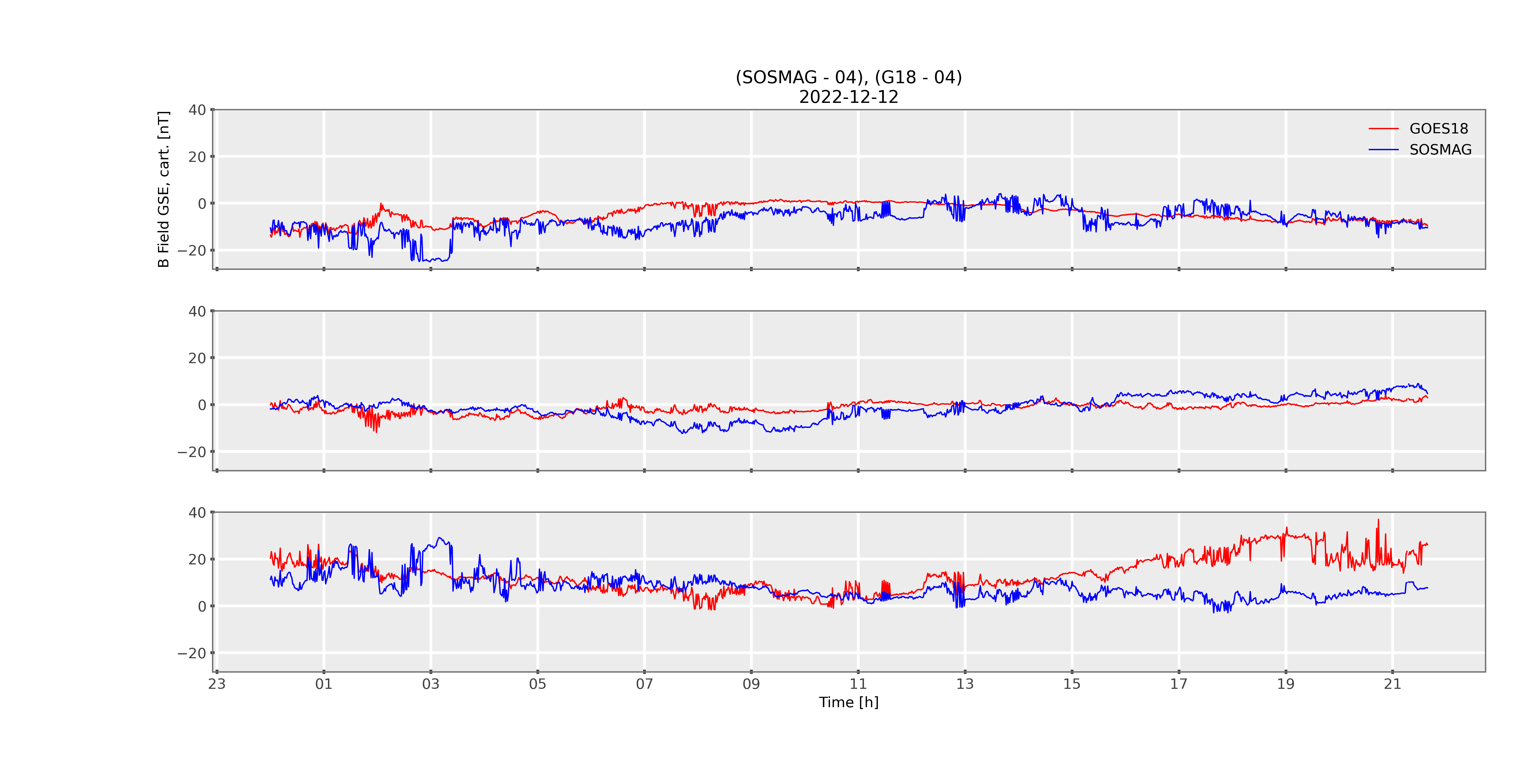 GMAG
SOSMAG
XGSE
YGSE
ZGSE
23
RIMP v2 PLPT-MAG-003
Noise Performance
GOES-18			GOES-17			    GOES-16
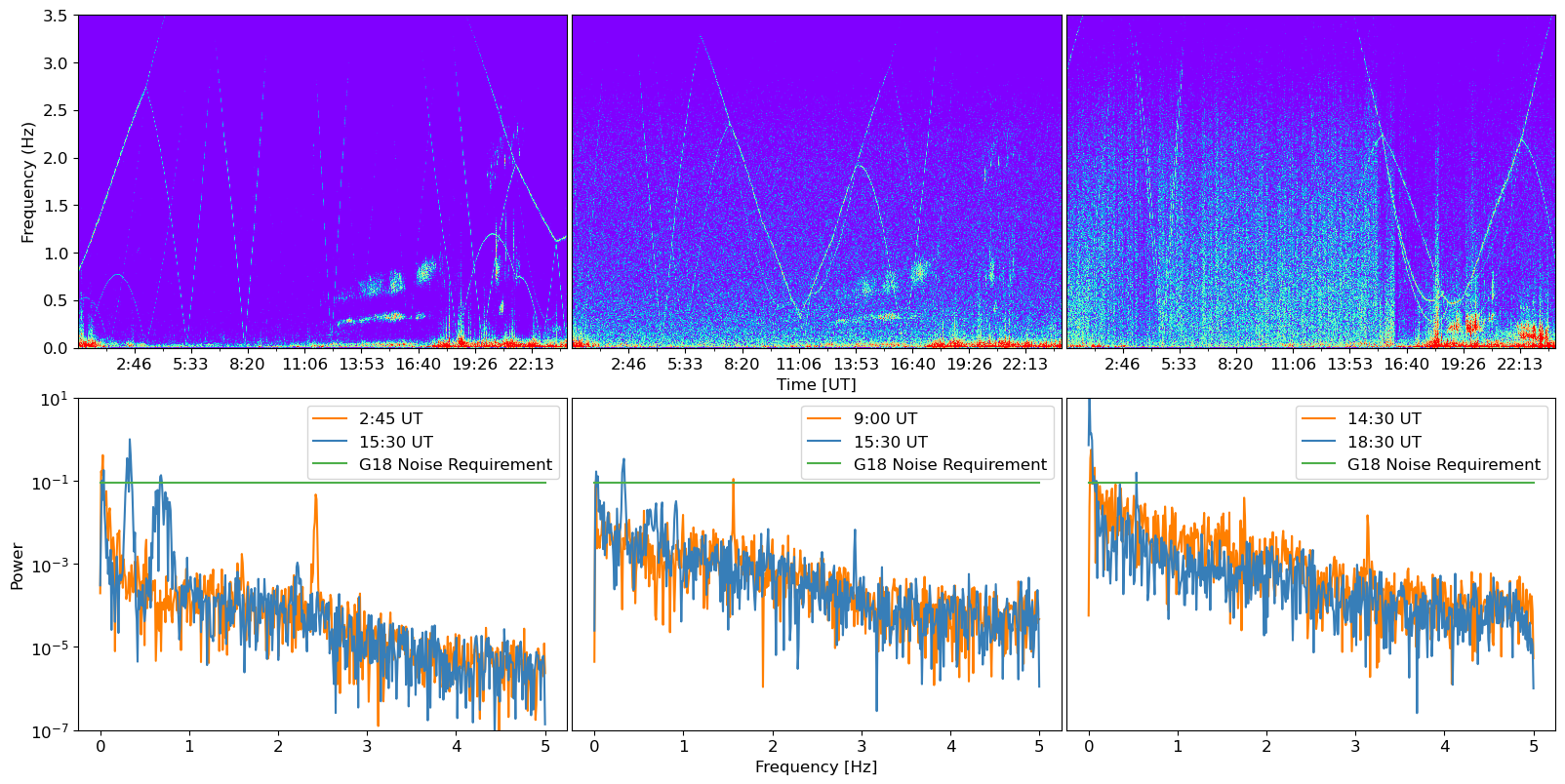 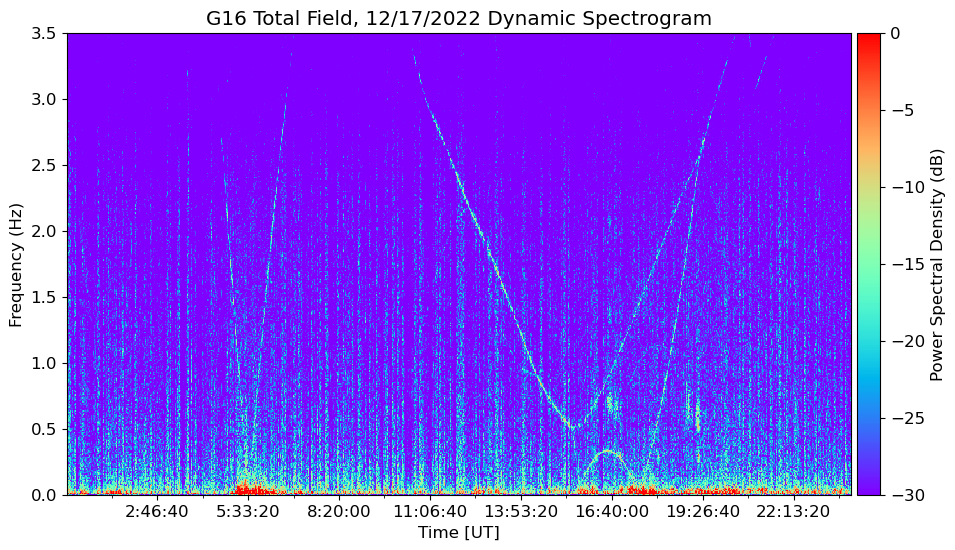 Wave activity?
Plasma waves
Reaction wheel?
Reaction
wheel
Significant improvement in background noise levels throughout the GOES-R series
Higher background levels make it more difficult to identify events such as plasma waves
Easier to identify reaction wheels in GOES-18 dynamic and static spectrograms  
The noise floor is within requirement for the sensors
24
RIMP v2 PLPT-MAG-003
Noise Performance
Noise Contributions:
 
Sensor : < 0.1nT 
Reaction wheels : 0.1nT to 0.2nT
Heaters : < 0.02nT, ongoing analysis 
Arcjets (not included in error analysis)
We believe MAG product noise is generally within 0.3 nT (excluding arcjet firings), but we have not fully studied noise characteristics and contributions for the new GMAG. Continued analysis for a longer period of time is necessary.
25
GOES-18 GMAG L1b Product Full PS-PVR
FULL MATURITY ASSESSMENT
26
Assessing GMAG Accuracy
GOES-18 GMAG accuracy assessment uses inter-satellite comparisons and GMAG OB-IB differences
We define accuracy as +/-(mean + 3σ)
Thermal instability on GOES-16 MAG makes comparisons less reliable
Although GOES-17 had improvements, there are still thermal instability issues and required a waiver for accuracy as it did not meet the 1nT requirement 
Model comparisons (and thus longitudinal corrections) are less reliable, especially for days that have some level of geomagnetic activity
We believe the 3σ for GOES-18 – GOES-17 differences is mainly a result of GOES-17 issues 
Overall, the GOES-18 OB-IB differences and 3σ are the best indicator of accuracy, which are 1nT or better
27
GOES-18 GMAG 
Performance Baseline Status*
Assessment at Full validation
*These assessments exclude arcjet firings periods
28
GOES-R 410-R-RIMP-0317 V2.0
Full Validation Assessment
29
Full Validation Assessment
30
GOES-18 GMAG L1b Products Full PS-PVR
SUMMARY & RECOMMENDATIONS
31
Summary and Recommendations
Recommendation that work continue to understand and correct for noise sources and improvements to the product. This work includes : 

Long term trending for biases and OB-IB differences needs to continue. These are more stable for GOES-18 so far, but we have not had as long to monitor GMAG as MAG.
Ongoing analysis for noise performance. 
Continued validation of flags.
Investigating the usability of the gradiometer.

Submission for publication currently in review, Loto’aniu et al. 2023, Initial On-Orbit Results from the GOES-18 Spacecraft Science Magnetometer

Need to improve truth datasets: The quality of solar wind model input data is degrading over time, which affects the model output quality. There is a need for analysis of the accuracy of models given decreasing solar wind input quality
32
Summary and Recommendations Continued
Arcjet firings : The effect of arcjet firings on magnetic field observations depends on the firing frequency, thruster parings and firing duration. The current correction does not work for all pairings, frequencies or durations that are used, or correct edge effects from power ramp up / down. NCEI has on going work to create a more robust correction. 
NCEI is also investigating the effect of shorter, more frequent bursts as used on GOES-16 (due to power issues).
Analysis of performance during arcjet firings
NCEI is looking at the possibility of developing a machine learning magnetic field model that may help improve the quality of comparison data

Work towards GOES-U launch continues

Personnel resources  for GOES-U have decreased recently, and resources are being moved towards SWFO

NCEI recommends the GOES-18 GMAG L1b product be transitioned to Full Validation status
33